Inflation Part 2 and Unemployment
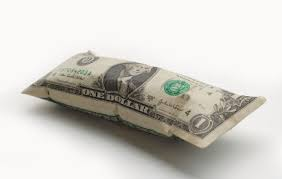 Inflation terms revisited:
Inflation: Dollar is losing value
Deflation: Dollar is gaining value
Disinflation: Slowing of the rate the dollar is losing value
Hyperinflation: Inflation out of control
Stagflation: Stagnation + Inflation = sitting at high inflation and unemployment
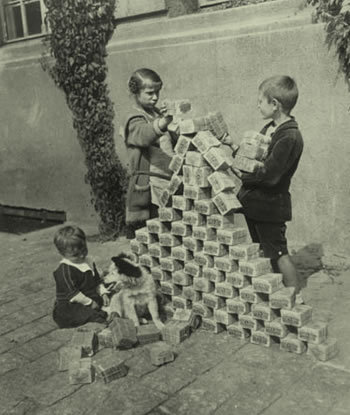 Hyperinflation
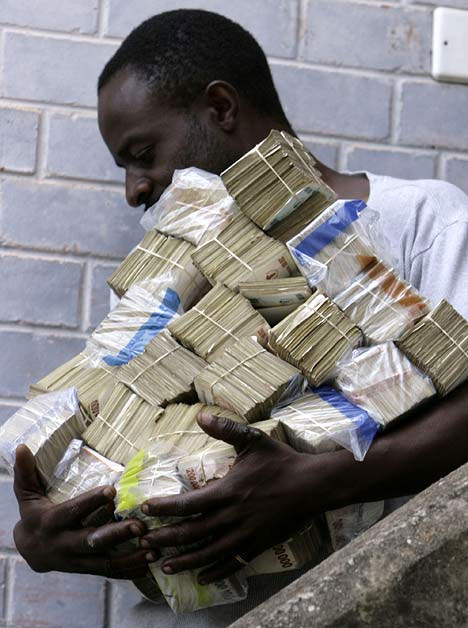 Germany and Hyperinflation (P = 100 in 1913)
Anticipated Inflation
Anticipated: Expected; consumers and businesses plan for it
Indexes
CPI= Consumer Price Index
Based on basket of goods from 1983 (between ‘82-’83)

GDP Deflator 
Based on general price index
= current basket of goods current price/current basket of goods at real price X 100

PPI= Producer Price Index
Based on change in selling prices received by producers
Indexes continued
PCE= Personal Consumption Expenditure 
Based on Consumer piece of the GDP
Unexpected Inflation Causes: Push
Causes are up for debate
Cost-Push: 
Wages are exceeding productivity
Administered Prices
Market Structure
Invisible Handshake 
3rd Party Payment Systems
Trade Restrictions
Unexpected Inflation Causes: Pull
Demand-Pull: 
Government Deficit Spending 
Transfer Payments 
Automatic Stabilizers 
Politics
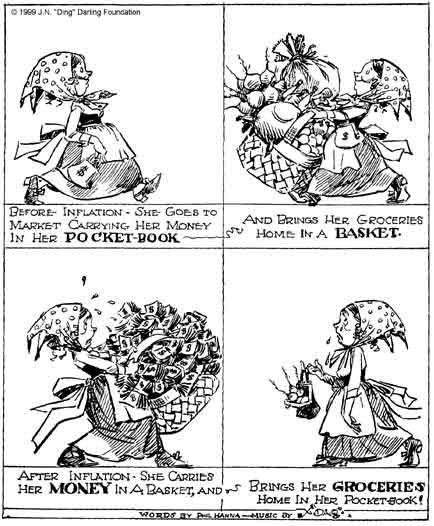 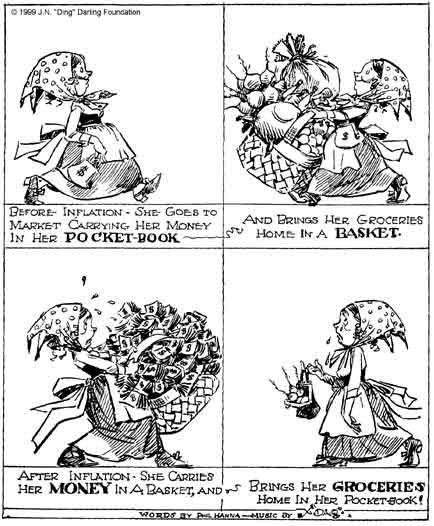 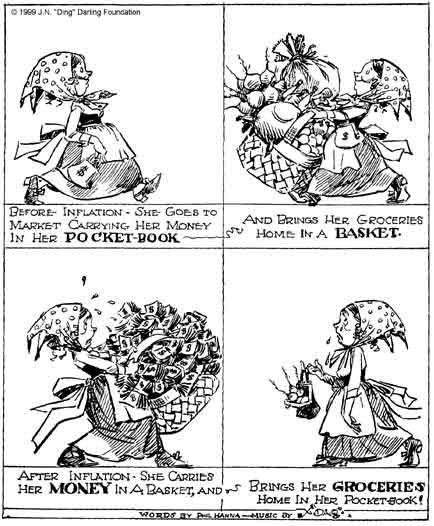 Unanticipated Winners
High Incomes 
Debtors 
Hard assets
Exporters
Unanticipated Losers
Fixed incomes
Creditors 
Importers
Consumers 
“shoe leather costs”
Producers
Wealth Management
Sample problems: calculate Real Interest Rate
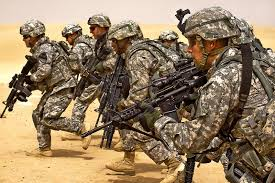 Labor and Unemployment
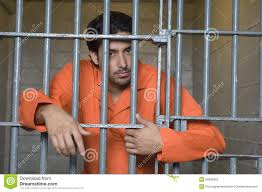 Working Age Population

Labor Force

Labor Force Participation Rate: Labor Force/Working Age Pop X 100

Employment-Population Ratio = Total Employed/Total Population
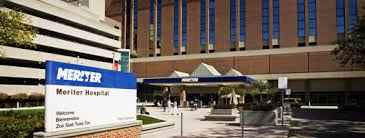 Unemployment
Unemployment Rate = unemployed/labor force population X 100

Who is considered “Unemployed”
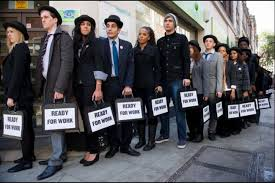 Unemployment continued
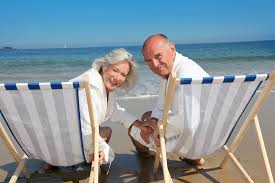 Not in labor force if…
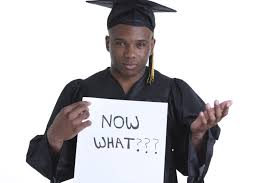 Types of unemployment
Frictional: choice, not a “fit” 
Structural: change in firm/tech/marketing
Cyclical: business cycle changes
Seasonal:
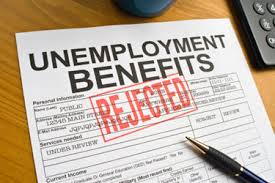 Who is not counted as “unemployed”?
Discouraged

Marginally attached
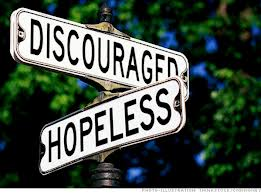 Other problems with unemployment measurements
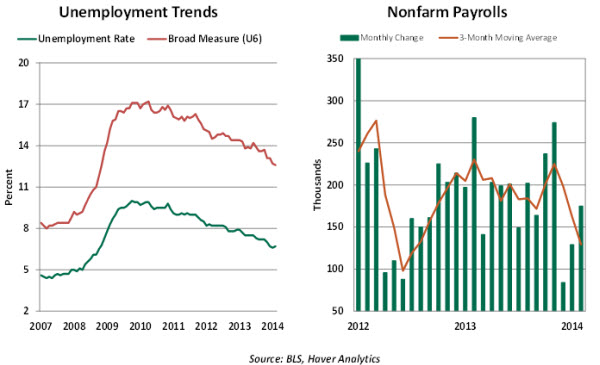 Dishonest workers

Involuntary part-time workers
Source: BLS
* Source: BLS
Costs of unemployment: Economic
Economic:
Opportunity cost

Okun’s Law
For every 1% increase in unemployment = 2-3% decrease in output
Costs of Unemployment: beyond monetary
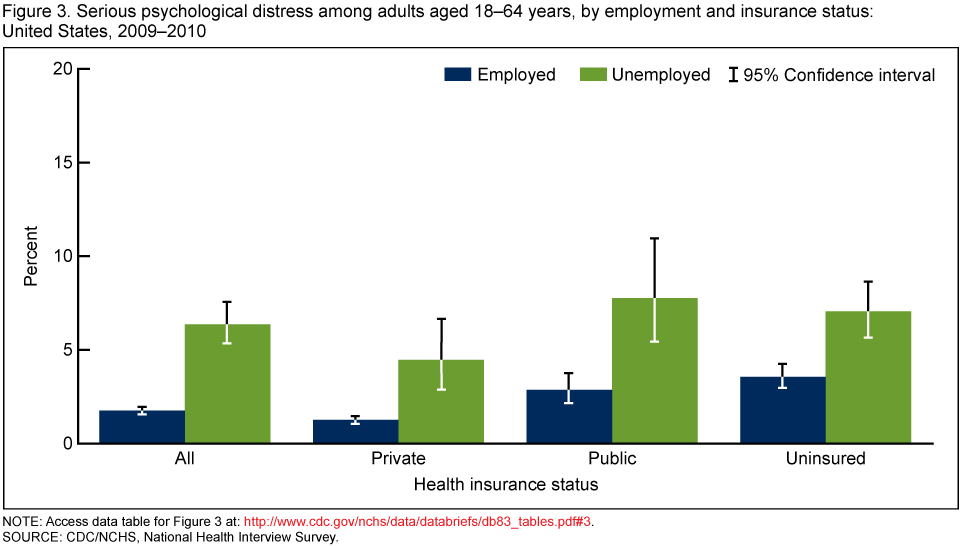 Broader impact:
Psychological and physical impacts

Discrimination
Unemployment disparity
Sample problem: Freedonia uses the same method to calculate unemployment as the BLS. Compute their unemployment rate below.
Freedonia problems continued
A. How large is Freedonia’s labor force?

B. How many discouraged workers live in Freedonia?

C. How are missing citizens (not all are accounted for in the chart) classified?  What might they be doing?

D. How many of Freedonia’s citizens are not in the labor force?
What is full-employment?
Natural rate of unemployment is about 5% in the U.S. in a normally functioning economy
Frictional + structural unemployment/labor force  X 100  = natural rate of employment

Full employment is ≠ 100%
Level of employment corresponds with natural rate
Excludes cyclical unemployment
Some is okay
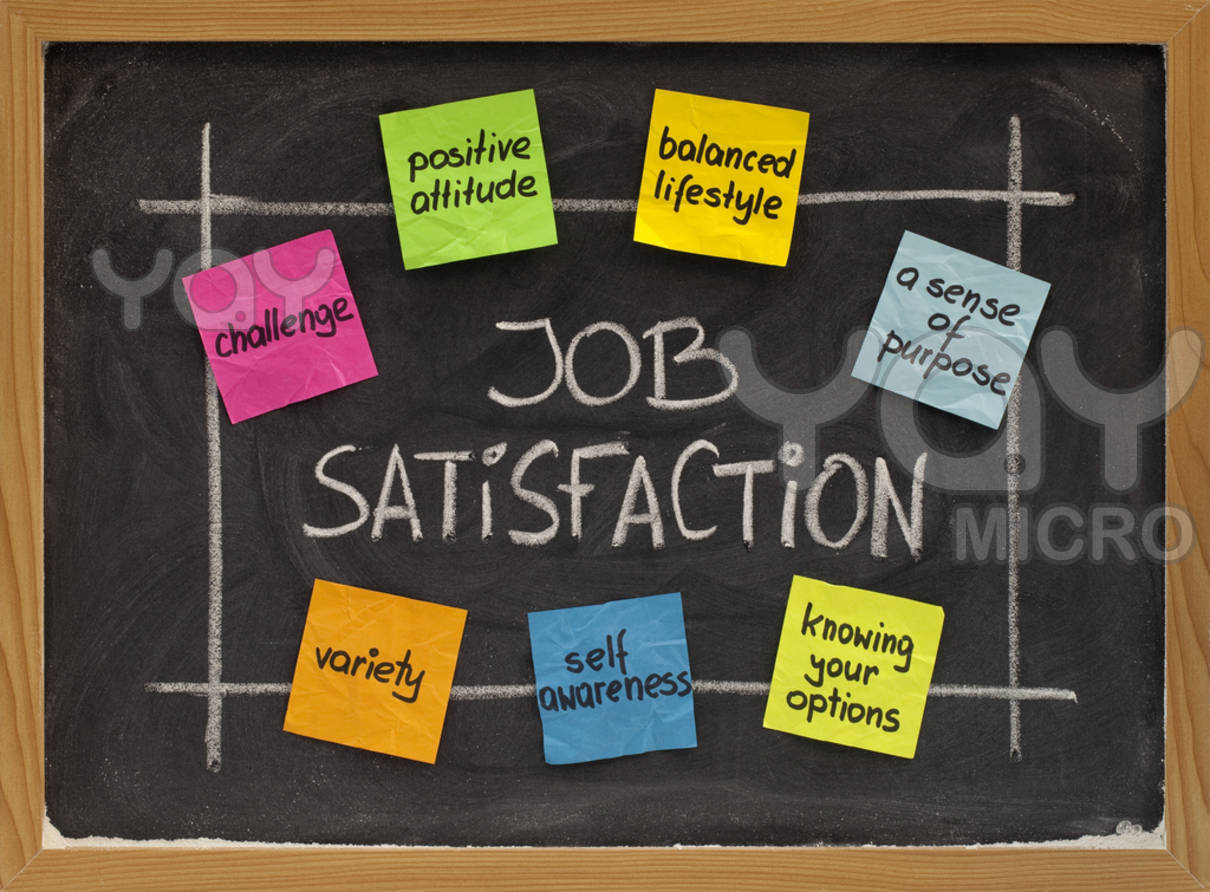 Some unemployment is alright

Frictional unemployment: moving to better jobs; better “fits”
Calculate Wages with inflation
Real Wage = Nominal Wage in that Year/CPI in that year X 100

  Real earnings in 1980: $269/week / CPI of 86.3 X 100 = $312
  
  Real earnings in 2010: $751/week/ CPI of 219.2 X 100 = $343
Practice with wages
Calculate Inflation and Real Hourly Wage Rate
How does this all fit together? The business Cycle: Times of Prosperity
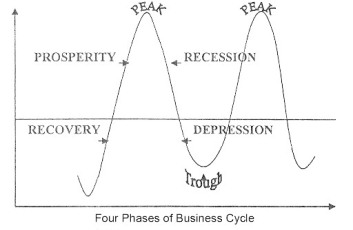 During Recession (2 consecutive quarters of declining GDP)
During Depression (depends on source – 4 – 8 quarters of declining GDP)
47 Recessions and Depressions in U.S. History:

Panic of 1785
Mid 1800s
Panic of 1857
1873
1893
Depression of 1907
Depression of 1920-1
Great Depression 1929
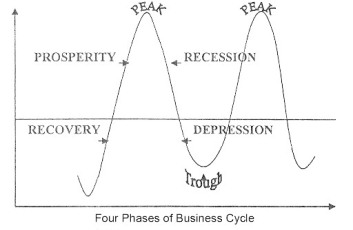 During Recovery
Kondratieff Wave
Theory of Cycle of business cycles: pattern of 50-60 yrs
Cycle of prosperity preceded by population increases (includes immigration)
Leads to high demand
Producers can’t keep up with demands
High inflation
High credit use
Each cycle grows better with higher and higher inflation
Inflation devalues the dollar
Government is overturned

Downward part of cycle
Poverty and depression
1945
1929
Theories for Business Cycle
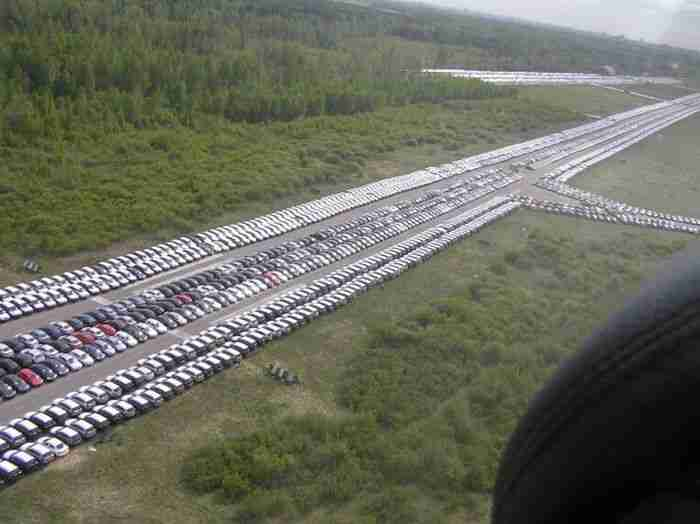 Over-production theory

Under-Consumption theory

Monetary theory

Imbalance between saving and investment
More theories on the business cycle
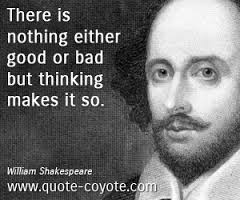 Psychological Theory
War Theory
Sunspot, Weather, Crop Theories
Innovation Theory
Self-Generating Theory
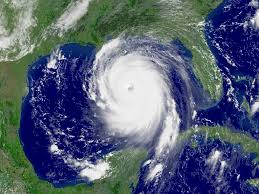